Изготовление мыла в домашних условиях
Выполнила:
Вахминцева Мария
ученица 2 а класса
Цель проекта:
Как и с помощью чего можно приготовить мыло в домашних условиях
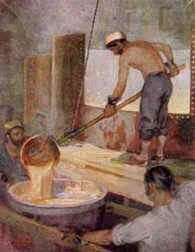 История появления
История мыла насчитывает около 6 тысяч лет, но даже до его появления люди пытались очищать свое тело с помощью различных средств.
Именно в Риме мыловарение приобрело широкое распространение и выделилось в отдельную отрасль. При раскопках Помпеи археологами была найдена настоящая мыловарня с готовыми кусками
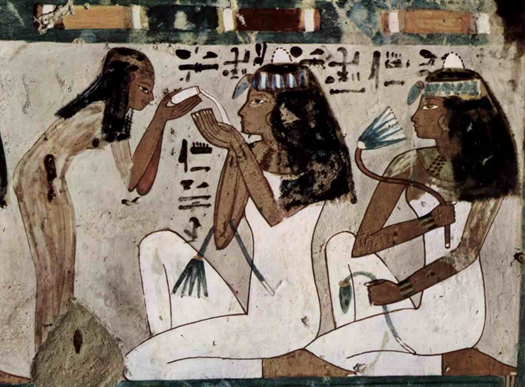 Сердцем производства мыла очень скоро стал Марсель, рядом с которым находилось много территорий сырьевых источников, то есть оливкового масла и соды.
Мыло долго было предметом роскоши и ценилось наряду с дорогими лекарствами и зельями.
Промышленное производство мыла в России наладил Петр Первый, который даже приказал засадить поля растениями, используемыми в составе мыла. 
Дальше все развивалось стремительно, оборудование модернизировалось, использовались передовые
                    техники, повышалось качество мыла.
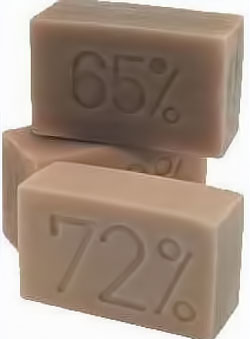 Сегодня мыло занимает прочно вошло в наш повседневный быт. Только сейчас мыло это не просто средство гигиены. Оно выполняет разные задачи: ароматерапевтическое воздействие, использование для чувствительной кожи, снятие напряжения, борьба со старением кожи и другое.
    Помимо промышленного производства, набирает силу и домашнее мыловарение.
Состав мыла:
Процесс создания мыла из мыльной основы почти во всех случаях одинаковый. На кусок мыла нам понадобится:
100г основы (прозрачная или белая);
формы для заливки мыльной основы;
наполнители, в зависимости от желаемого вида мыла (красители, эфирные масла и отдушки и др.)
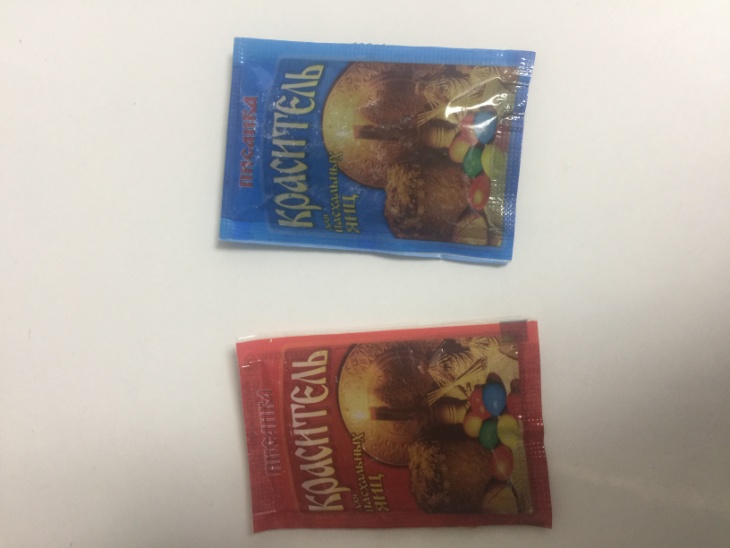 Мыльная основа
красители
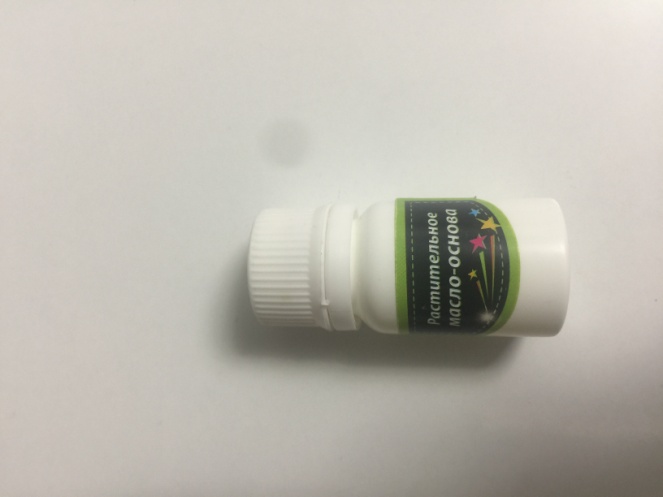 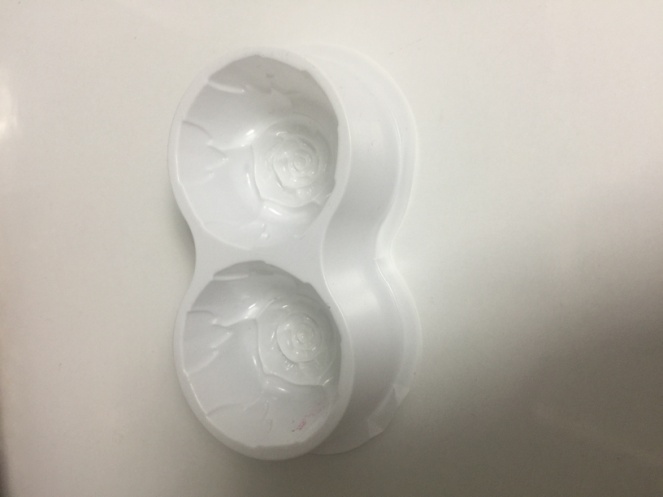 форма
масла
Подготавливаем все необходимое
На водяной бане мы растапливаем мыльную основу
Добавляем красители, масла и размешиваем
Разливаем по формочкам
Результат
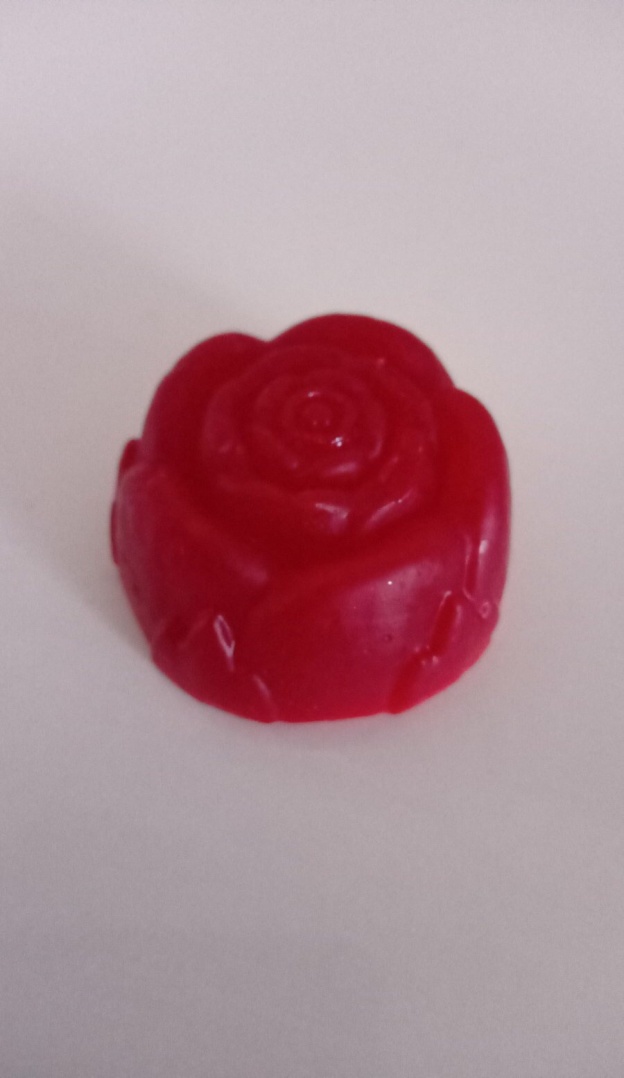 Цель достигнута
Мы научились варить мыло в домашних условиях.
Это совсем не сложно, интересно и экологически безопасно.